Famous Location manger
Maryam Rashed Altenaiji
H00157657
Responsibility for Location Manager
It an integral part of every film set

Oversees the Locations Department and its staff, typically reporting directly to :

 Production Manager
 Assistant Director
Best location managers in Hollywood
Alexander Cox 
Anissa Mehnert 
Gary Swim 
Jacqueline Butryn 
Matthew Bowden
Filmography by TV series for
Alexander Cox
The Lady (2011) (location manager: UK)

Beautiful People" (location manager) (6 episodes, 2009) 

"Not Going Out" (location manager) (1 episode, 2009)
Picture
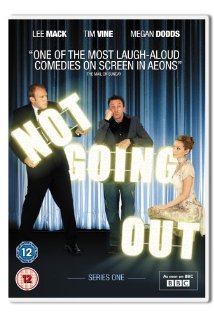 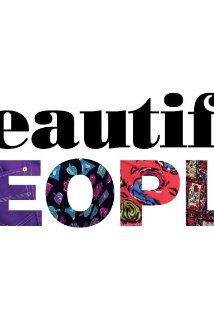 The lady Film
http://www.youtube.com/watch?v=BOPhgANP3EA
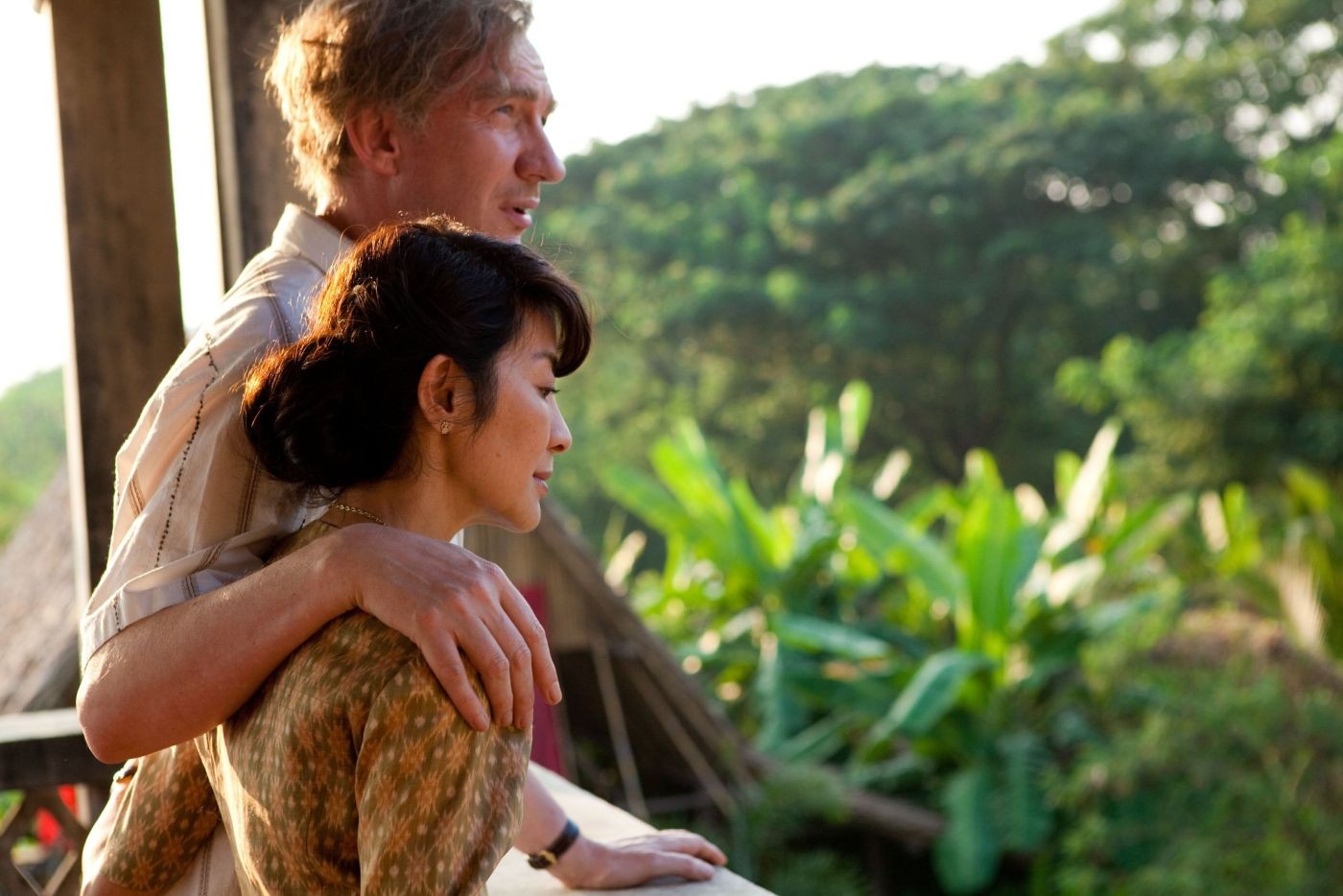 Recourse
http://www.imdb.com/name/nm0184895/filmoseries

http://www.ranker.com/list/famous-location-managers/reference

http://www.youtube.com/watch?v=BOPhgANP3EA